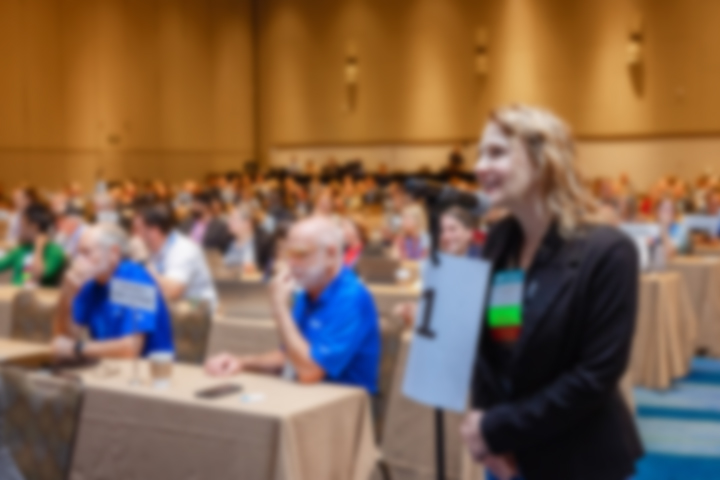 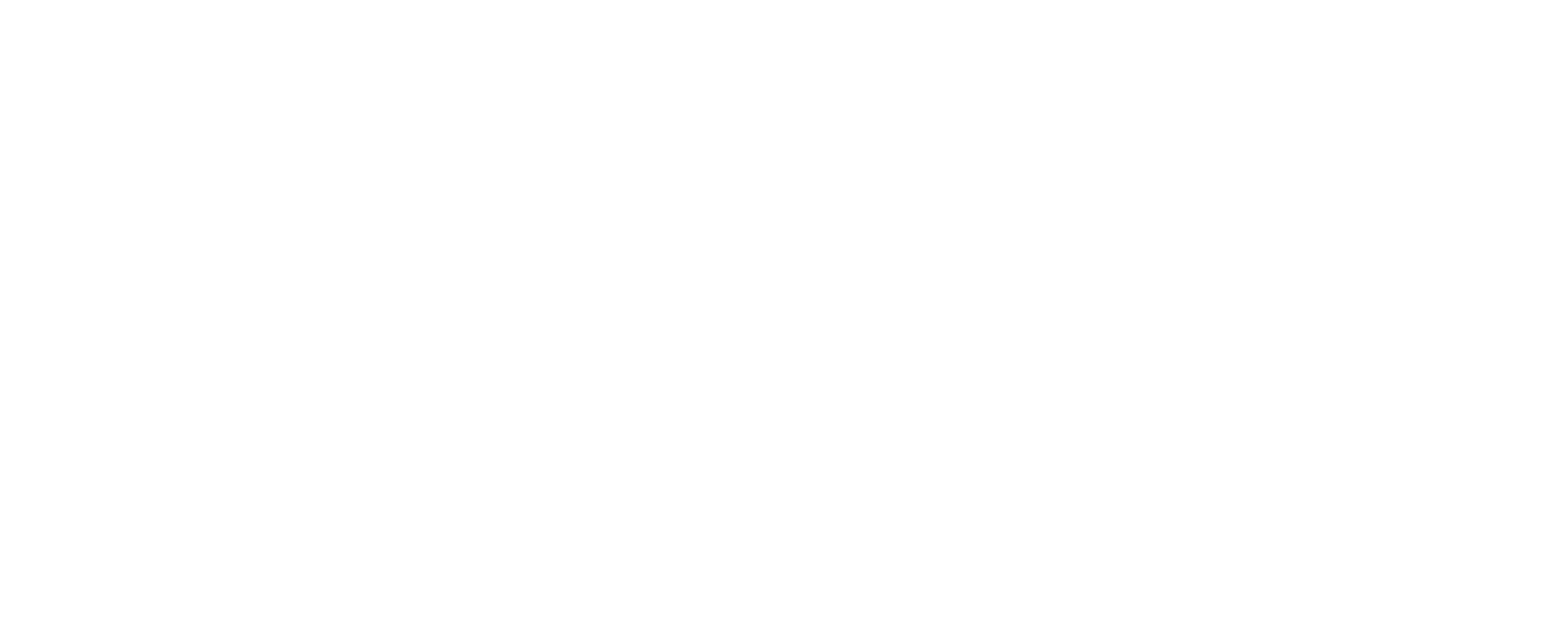 Thriving Through Innovative Change
Lisa Cosgrove, MDPresident, Florida Medical Association
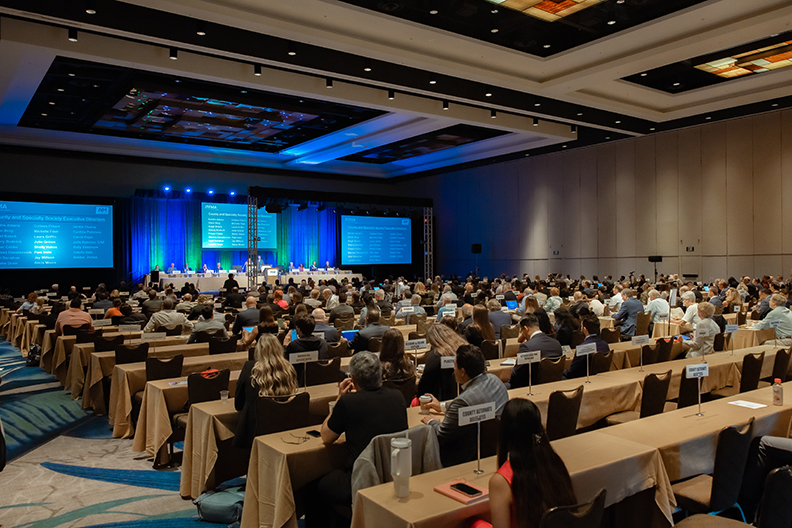 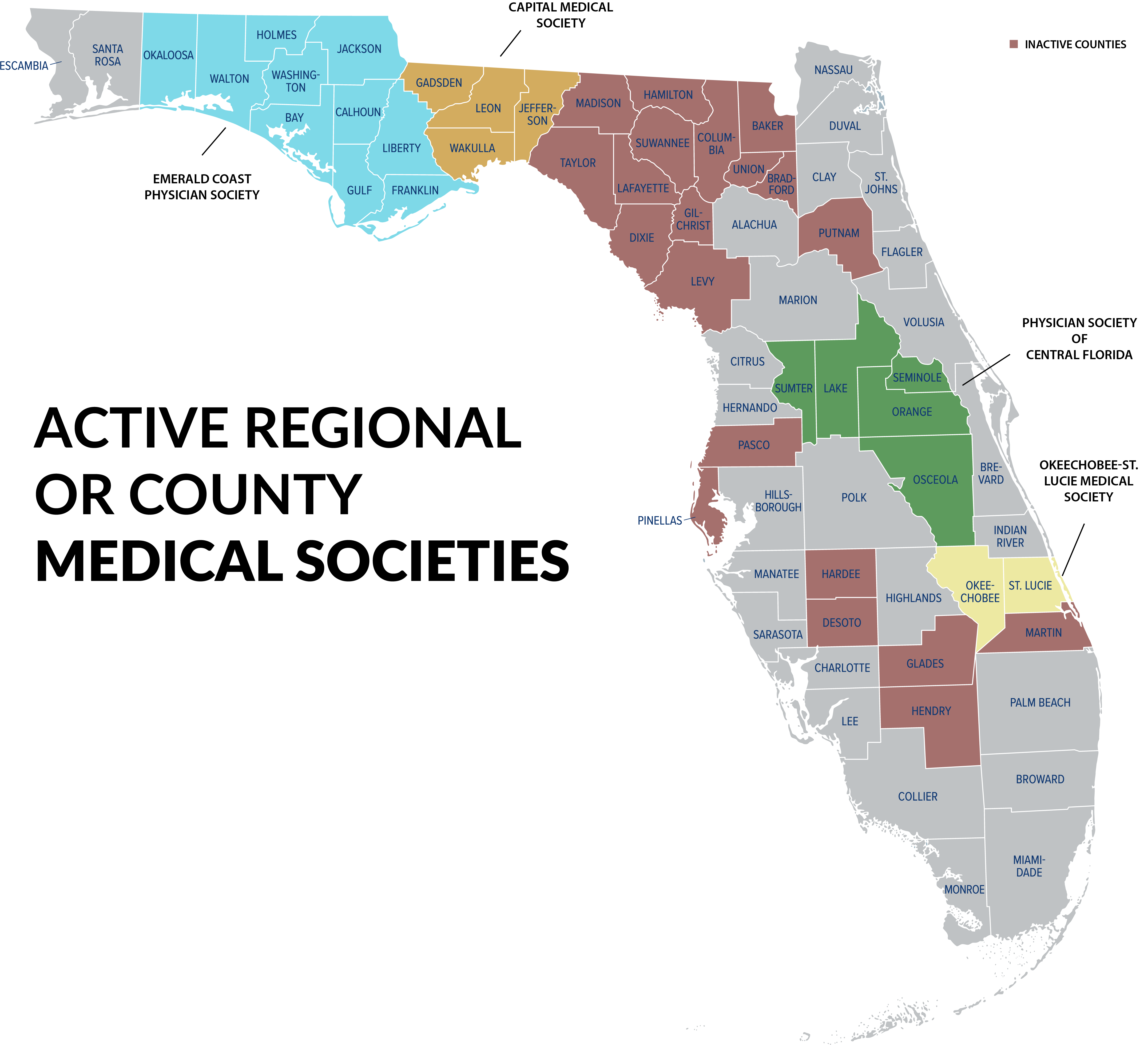 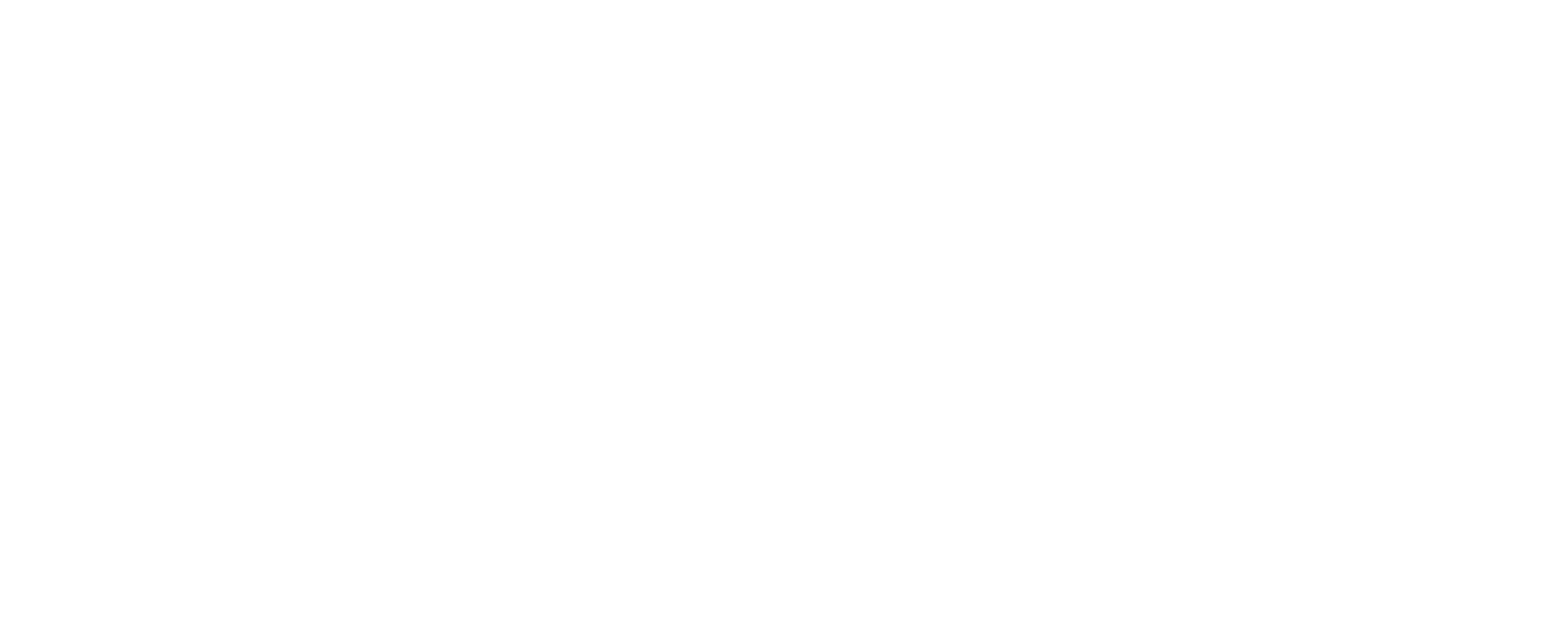